In writing and verbally
Summer Fusion 2015
Representing yourself to employers
Agenda
What Is Experiential Learning?
Why Is It So Important?
What Do Employers Want?
How to Sell Your Liberal Arts Education
Resources from Internship & Career Services (ICS)
Experiential learning opportunities
Internships/Co-ops
Research
On-campus Jobs
Externships
Job Shadows
Volunteer Work
Mission Trips
Student Organizations
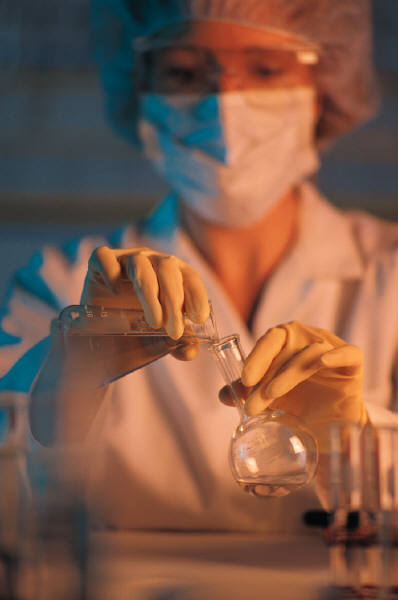 Why do experiential learning?
Employers and graduate schools expect it
Greater chance of landing a full-time job
Get to “test drive” a career
May get paid or college credit
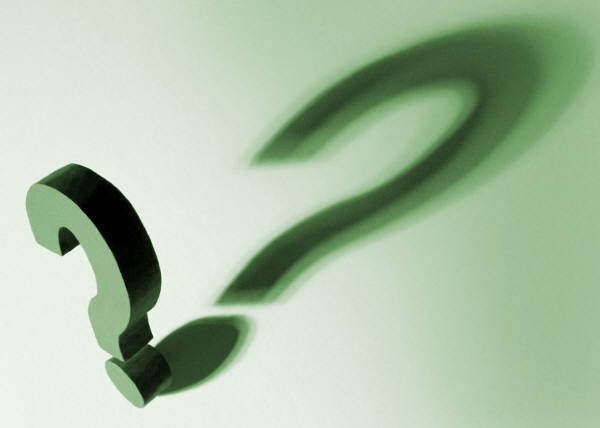 What Do Employers Want?
In a 2013 survey of 318 employers:

93% believe that “a candidate’s demonstrated capacity to think critically, communicate clearly, and solve complex problems is more important than their undergraduate major.”

80% agree that, regardless of their major, every college student should acquire broad knowledge in the liberal arts and sciences.



(Hart Research Associates, 2013)
[Speaker Notes: --More proof that employers care about transferable skills and a liberal arts education

Definition of liberal education provided in this survey:

“This approach to a college education provides both broad knowledge in a variety of areas of study and knowledge in a specific major or field of interest. It also helps students develop a sense of social responsibility, as well as intellectual and practical skills that span all areas of study, such as communication, analytical, and problem-solving skills, and a demonstrated ability to apply knowledge and skills in real-world settings.”

Retrieved from http://www.aacu.org/leap/documents/2013_EmployerSurvey.pdf]
What Is a Transferable Skill?
Universal or soft skills
Different than technical/job-related skills

Which of the following are NOT transferable skills?

Public speaking
Problem solving
Operating a microscope
Organization
Attention to detail
Time management
Translating Spanish
Team building
Research
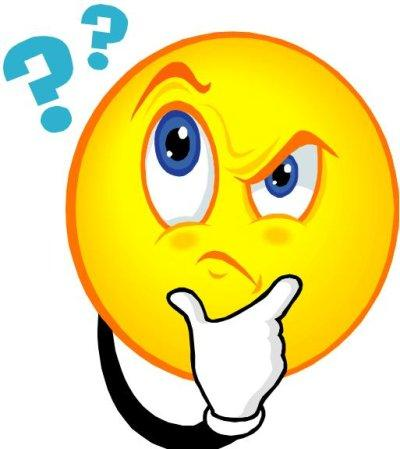 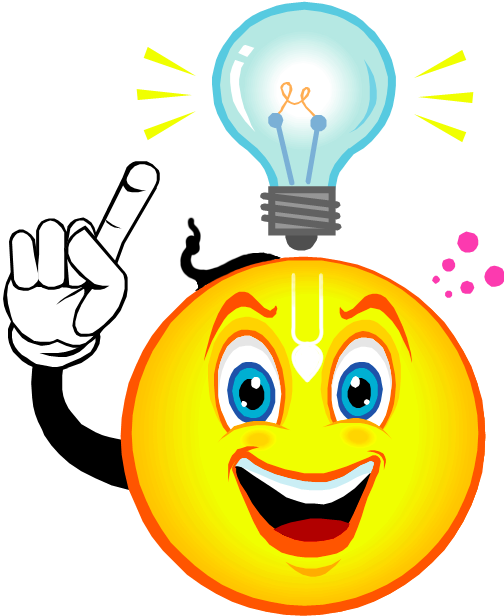 [Speaker Notes: Unlike job-related skills, which tend to be used only in one type of work, transferable skills are skills that can be used in every occupation, regardless of the type of work. They are universal skills — you can transfer them from one type of work to another without much effort on your part or training from the employer.]
Top 10 Skills/Qualities Employers Seek
Ability to work in a team structure
Ability to make decisions and solve problems
Ability to verbally communicate with persons inside and outside the organization
Ability to plan, organize, and prioritize work
Ability to obtain and process information
Ability to analyze quantitative data
Technical knowledge related to the job
Proficiency with computer software programs
Ability to create and/or edit written reports
Ability to sell or influence others


(NACE, 2014)
[Speaker Notes: --Employers care
--Most of these skills are developed through and are hallmarks of a liberal arts education

Source: Job Outlook 2013, National Association of Colleges and Employers
Data for the Job Outlook 2013 survey was collected from July 25, 2012 through September 10, 2012. A total of 244 surveys were returned—a 25.2 percent response rate.

Retrieved from http://naceweb.org/s04032013/top-10-job-skills.aspx]
Top 10 Skills/Qualities Employers Seek
Ability to work in a team structure
Ability to make decisions and solve problems
Ability to verbally communicate with persons inside and outside the organization
Ability to plan, organize, and prioritize work
Ability to obtain and process information
Ability to analyze quantitative data
Technical knowledge related to the job
Proficiency with computer software programs
Ability to create and/or edit written reports
Ability to sell or influence others


(NACE, 2014)
[Speaker Notes: --Employers care
--Most of these skills are developed through and are hallmarks of a liberal arts education

Source: Job Outlook 2013, National Association of Colleges and Employers
Data for the Job Outlook 2013 survey was collected from July 25, 2012 through September 10, 2012. A total of 244 surveys were returned—a 25.2 percent response rate.

Retrieved from http://naceweb.org/s04032013/top-10-job-skills.aspx]
Three Steps to articulation
Identify Your experiences from…
Courses/labs
Student organizations
Internships
Leadership positions
On-campus jobs
Volunteer work
Class assignments
Group projects
Papers
Research projects
Special work tasks
Presentations
[Speaker Notes: --Brainstorm experiences, assignments, and roles
--Get input from professors, faculty advisors, career advisors, parents, and fellow students]
inventory everything you did
As the ICS Intern I…
As Events Chair for my student organization I…
Manage the budget
Plan events
Talk to vendors
Lead team of volunteers
Etc., etc.
Lead the Student Advisory Board
Attend staff meetings
Assist with internship tracking
Run social media sites
Etc., etc.
Integrate accomplishments
Finished bullet Points
Tailoring is key
[Speaker Notes: --The job description is like your road map
--If you have trouble finding a match, it might not be the best opportunity for you
--Use the same verbiage from the job description in your documents]
Example Internship Description
Research programs and potential vendors
Prepare post-event summaries
Serve as crew leaders for set-up/tear-down of events
Articulate, organized, detail-oriented, self-starter, creative 
What are the transferable skills?

Research/information gathering
Written communication
Leadership
Teamwork
Verbal communication
Organization
Detail-oriented
Motivated
Creative
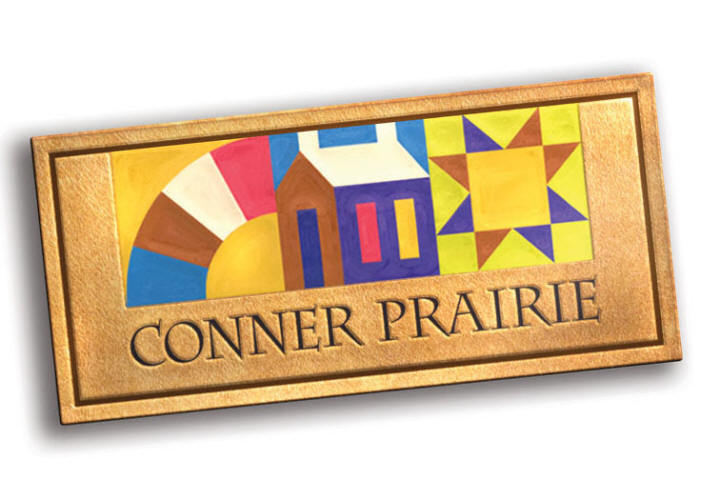 [Speaker Notes: --Excerpt from an Events and Program Development internship with Conner Prairie posted on BLUE:
--First three lines are duties
--Last line are qualifications]
Example resume bullet points
Research programs and potential vendors
Prepare post-event summaries
Serve as crew leaders for set-up/tear-down of events
Articulate, organized, detail-oriented, self-starter, creative 

Create concise, yet specific bullet points:

Developed online surveys for event attendees and created summary reports to share with leadership to improve future events
 
Led a team of peers in writing and submitting a grant proposal, earning a $2,000 award to support history-related programming in IPS schools

Which transferable skills are highlighted?
[Speaker Notes: --Incorporate your matching transferable skills into your resume and cover letter
--Connect your transferable skills to the position to illustrate how you can help the organization
--Use the same technique for other documents as well (cover letter, thank you letters, etc.)]
Example interview answer
Create detailed examples of your accomplishments using the CAR method (Circumstance, Action, Result):

Tell me about a time when you solved a problem.

C:  During my first week as an intern at the Independent Colleges of Indiana, I was charged with finding a location in Denver, CO to host a brunch event for over 75 people. I contacted several restaurants in the area, only to discover that none of them could host such a large group.

A:  After some thought, I decided to contact a hotel near the convention center that offered room rental and catering from the hotel restaurant. I obtained a detailed price quote for the food and room rental and presented it to my supervisor.
 
R:  My supervisor was thrilled with my efforts and allowed me to continue to work with the hotel event coordinator to finalize the reservation and contract. We received glowing reviews from the attendees on the venue, making it a successful event for our organization.
The personal pitch
A brief (30-60 seconds) introduction that explains:
Who you are
Name, class, major(s), etc.
What you are looking for/interested in
Internship, job, graduate school, overall career goal
What you offer
Strengths, passion, previous experience
Why you are interested in connecting
Advice, learn about them, opportunities


Let’s Practice!
Three keys to success
Resources from ICS
Find
Prepare
Career Fairs
Networking Events
Internship Tracking Data
Online Resources
Guide to Professional Success
Professional Success Series (PSS)
Resume/Cover Letter Critiques
Mock Interviews
Leverage your network!
If you remember nothing else from this presentation, remember this…
Internship and Career Services
www.butler.edu/ics